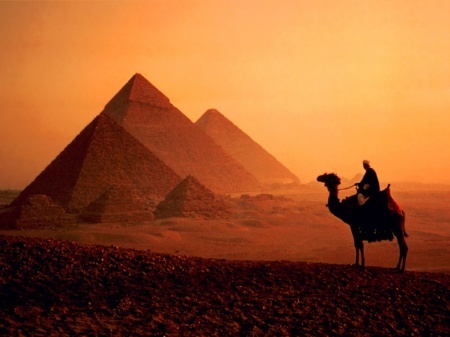 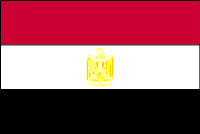 Египет– країна загадок
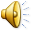 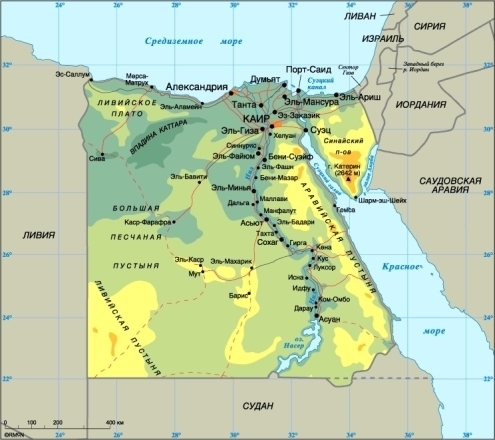 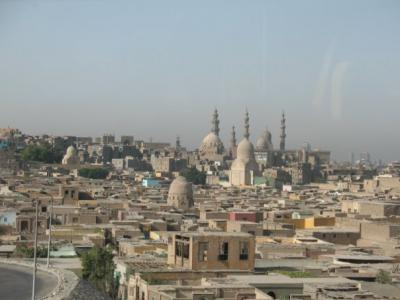 Каїр – столиця Єгипту.
Найбільше серед міст,
розташованих на берегах 
єдиної річки країни,
та найбільше місто Африки.
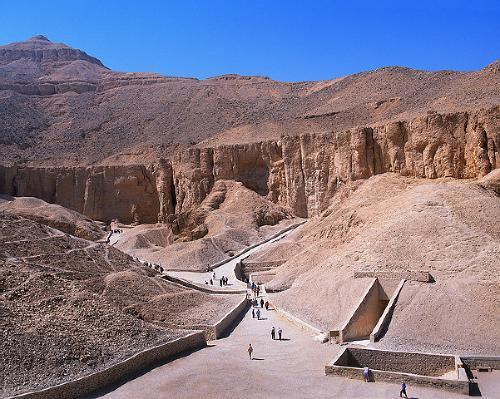 Єгипет – визнаний центр 
іноземного туризму.
Тут можна чудово відпочити
на узбережжях
Середземного й Чорного морів,
а також побачити історичні пам'ятки.
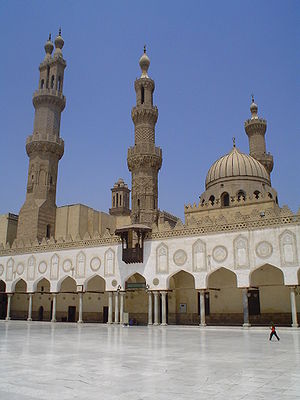 Каїр налічує в собі більше
ніж 300 мечетей, серед яких
мечеть Ахмеда ібн Тулуна.
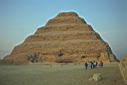 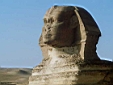 В Ель-Гізі розташована унікальна
тріада пірамід і колосальна фігура
сфінкса .
Велику піраміду Хеопса вважають
найбездоганнішим монументом на Землі.
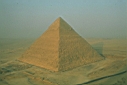 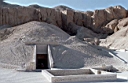 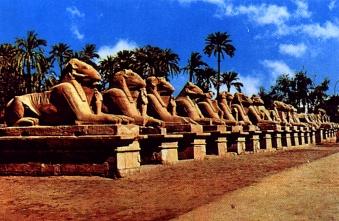 Алея сфінксів XV-XIII ст. 
до н.е. Карнак
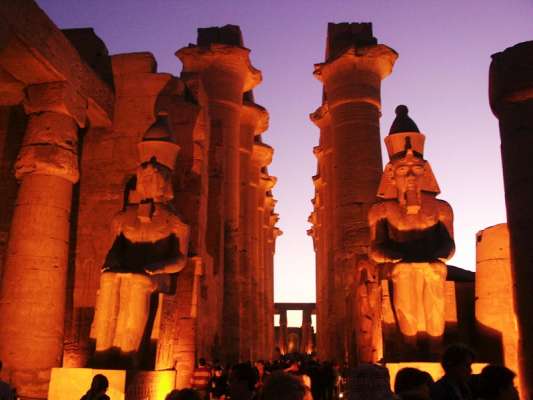 Луксорський храм
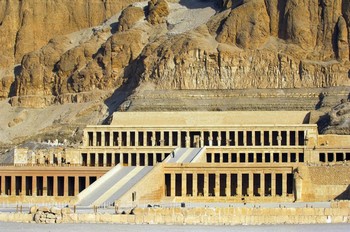 Скелі Дейр ель-Бахрі та 
храм цариці Хатшепсуп
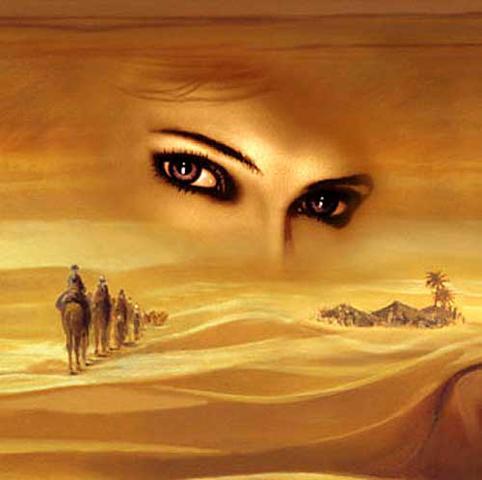 Єгипет – країна унікальних
архітектурних пам'яток і
вічних загадок.